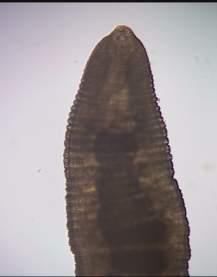 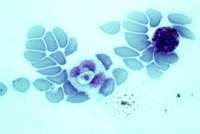 Parasitescritters in or     critters
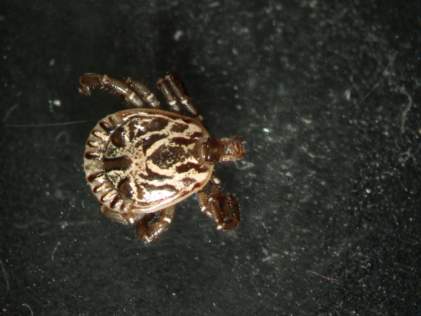 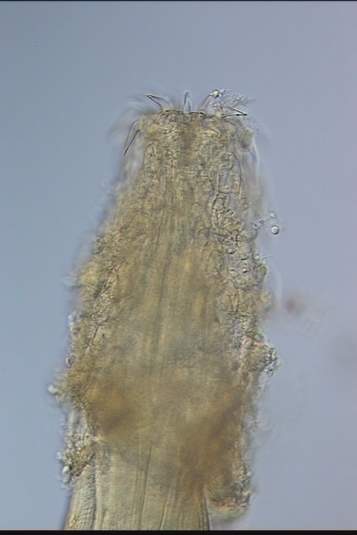 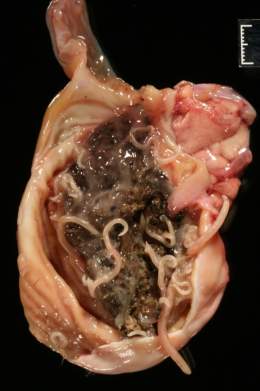 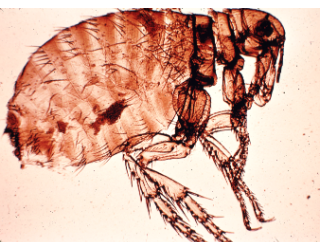 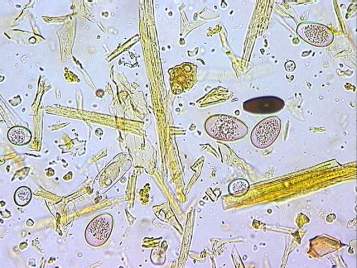 Parasites,  so what?
Dr. Tom Craig
Department Veterinary Pathobiology
Texas A&M University
Who are parasites? Eukaryotic organisms that live in or on a host and may cause disease
Arthropods:  ticks, mites, flies, fleas, lice
Helminths: nematodes (cylindrical or round worms),    cestodes  (tapeworms),  trematodes (flukes)
Protozoa:  amoeba, flagellates, ciliates,  apicomplexa

Lets find out about them
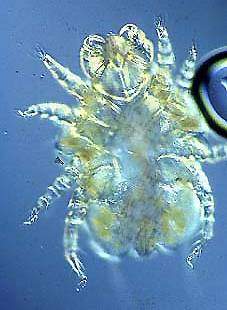 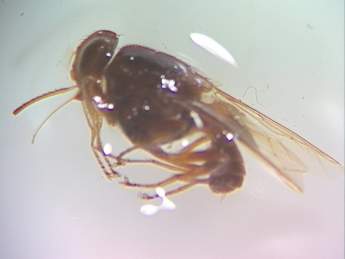 Arthropods
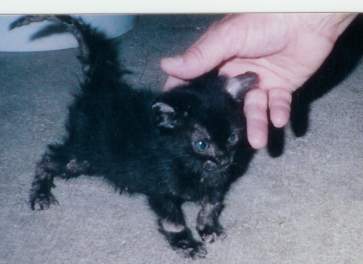 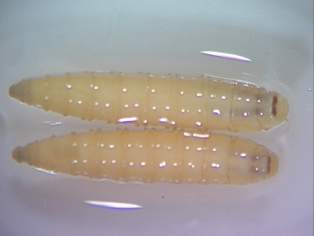 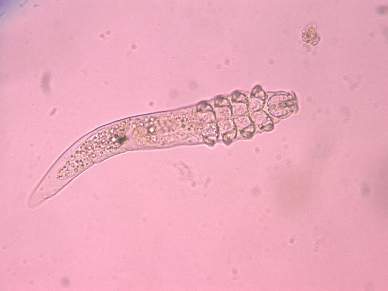 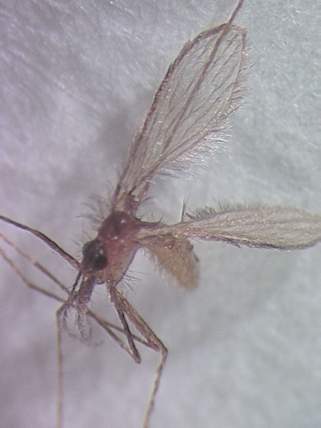 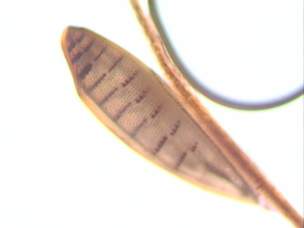 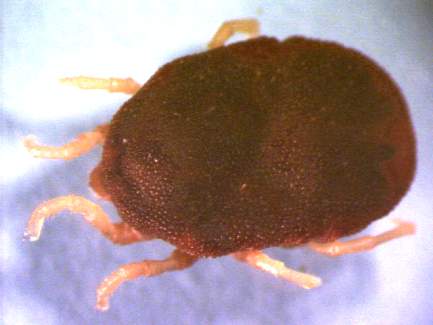 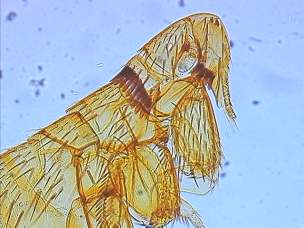 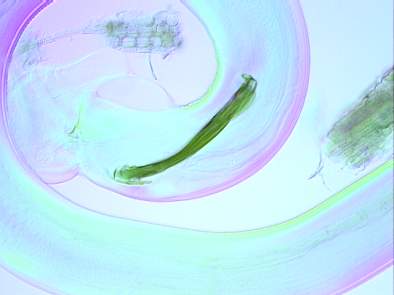 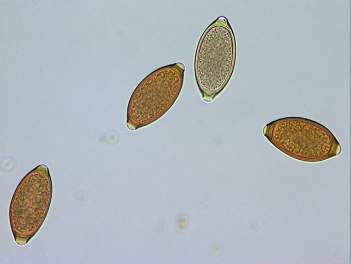 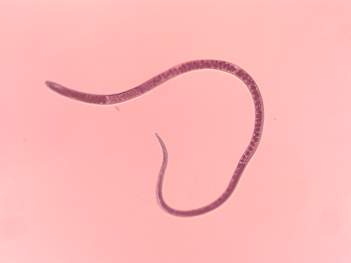 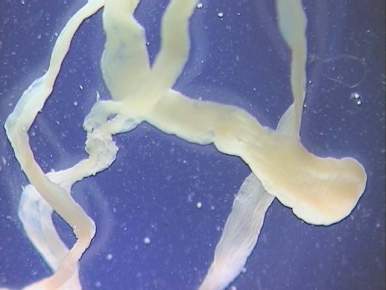 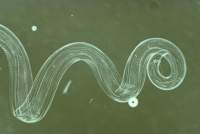 Helminths
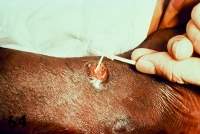 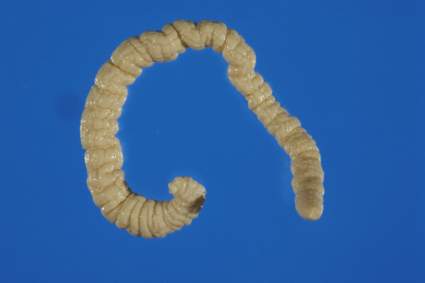 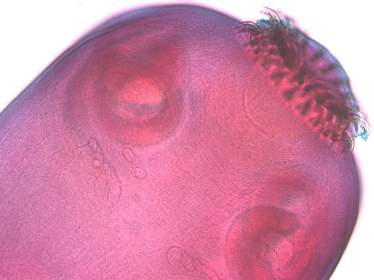 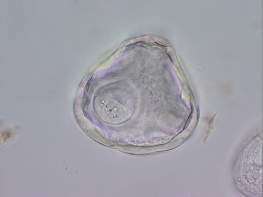 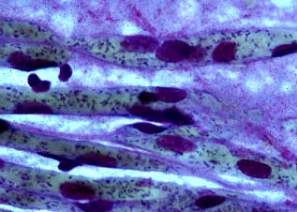 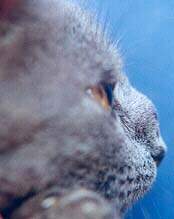 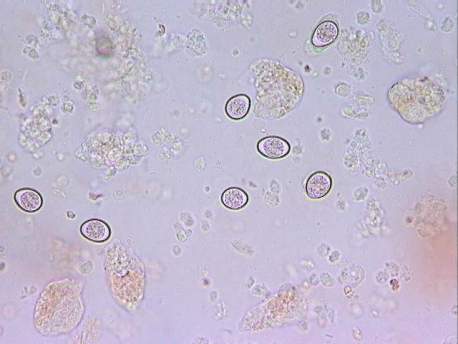 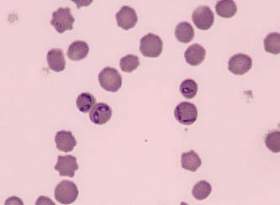 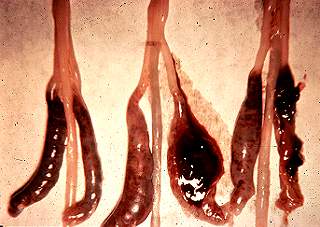 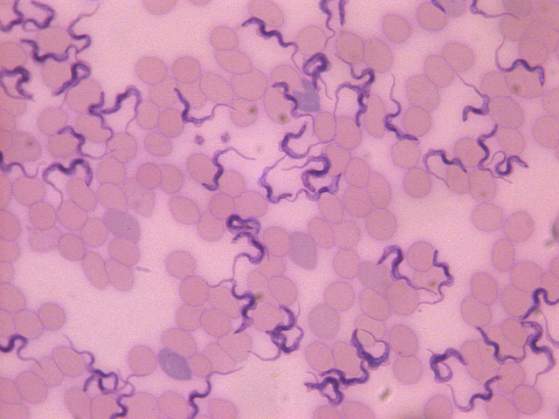 Protozoa
Parasites live on or in a host
A host is a animal that provides a living for a parasite:  the host could be a pig, a person or poultry
Parasites are specific : which species of host,  where in or on the body they live, how they make a living, what kind of damage they do
Hosts  may tolerate parasites, become resistant to,  co-exist with, or suffer from and even die because of them
Infection with parasites does not mean disease!
Disease occurs with excessive numbers of parasites
The numbers required to cause disease varies with host,  parasite, and environment
Life cycles : the essence of parasitology
The steps from one generation to the next:
Where?
What do they look like?
What do they do? How they make a living and what happens to the host
How do they survive? Inside and away from the host 
What can we do to prevent disease?
How do we know if  there  are parasites present
Look for parasites: 
Ectoparasites may be readily seen or you may have to scrape the skin 
Internal parasites release their reproductive products into the blood, urine or feces;  Microscopic evaluation  after separation of parasitic reproductive products from host
Postmortem examination  looking in specific tissues for presence of parasites
Evidence of past or present infection:
Looking for antibodies, changes in serum chemistry,  parasite secretions
For diagnosis of parasites you need      to answer three things
1. Host:  What is the species,  sex and age of host
2. Parasite:  Are we looking  for something grossly visible or microscopic , where do we look? Organ, tissue or what comes from them
3. Environment:  Where does the host live and make a living?  Climate, time of year, food intake, where they rest,  who else lives there
Gasterophilus hemorrhoidalis- bot fly of horse
Egg
Larvae
Pupae
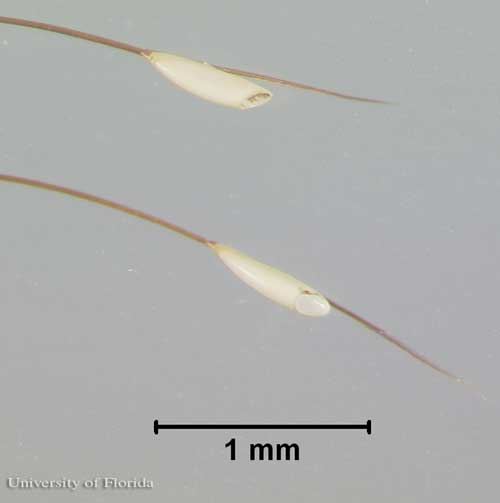 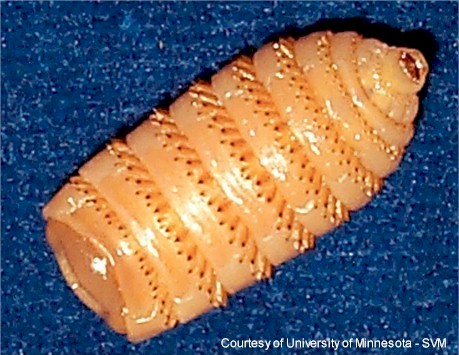 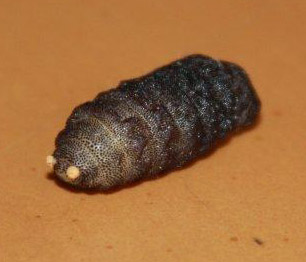 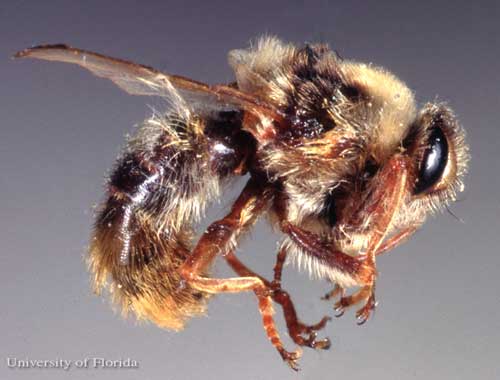 Adult
Ancylostoma caninum-Hookworm
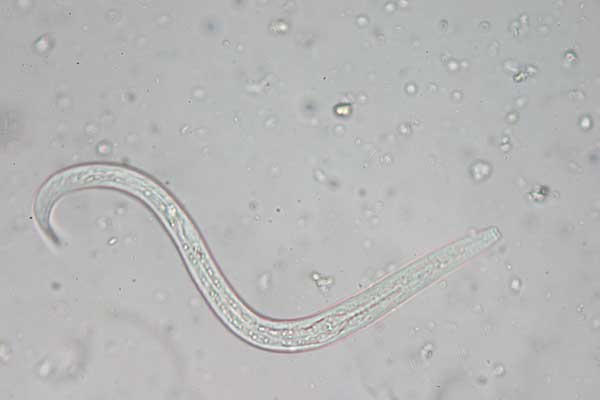 Egg
Larvae
Adult
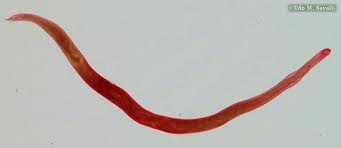 Ancylostoma braziliense-hookworm
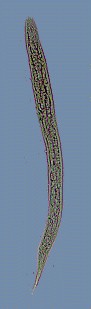 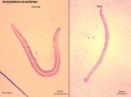 Egg
Adult
Larvae
Ancylostoma tubaeforme-hookworm
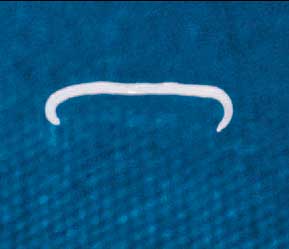 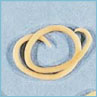 Egg
Adult
Larvae
Otodectes - ear mite
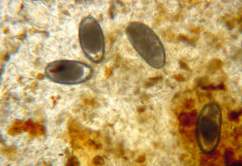 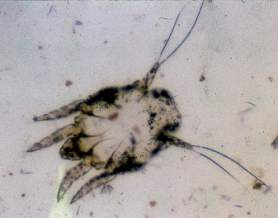 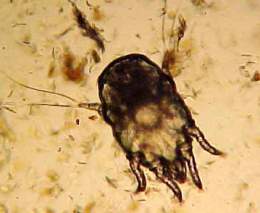 Eggs
Nymph
Larva
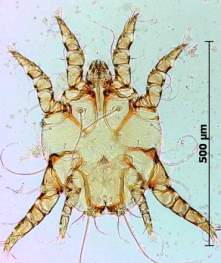 Found on the surface of the cat ear canal
Adult
Sarcoptes scabei - mite
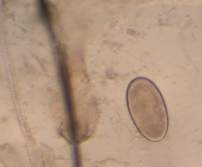 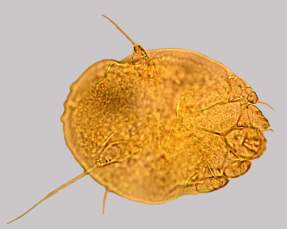 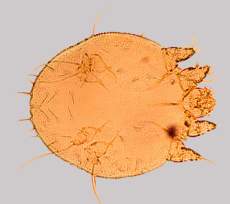 Egg
Nymph
Larva
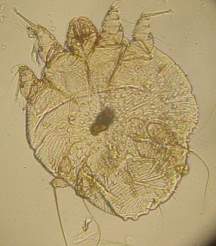 Found in the skin of many animal species
(dogs, pigs, people)
Adult
demodex canis - mite
Egg
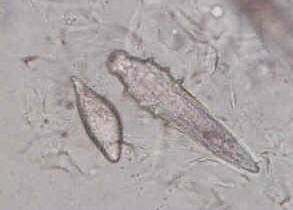 Larvae
Egg
Larva
Adult
Found in hair follicles of dogs
Gasterophilus intestinalis- bot fly of horse
Larva
Horse Tongue and Stomach
Egg
Horse hair
Pupa
Pasture Soil
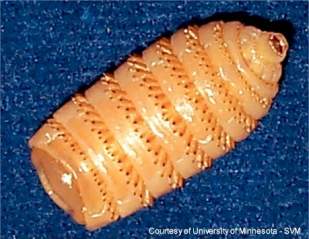 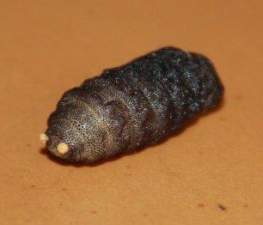 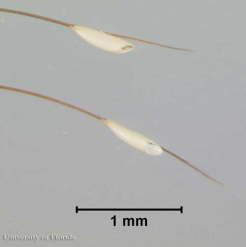 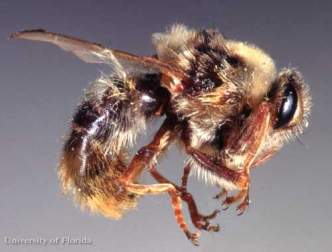 Adult female 
Near horses
Ctenocephalides felis- cat flea
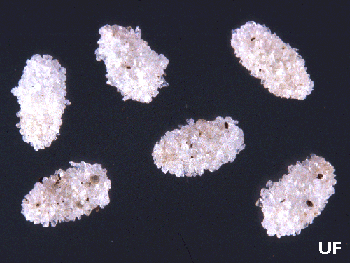 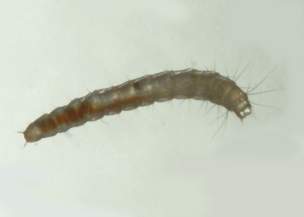 Larva
Floor cracks, rugs, carpets and animal bedding
Pupae
Silk cocoons
Eggs
Hair of cat or dog
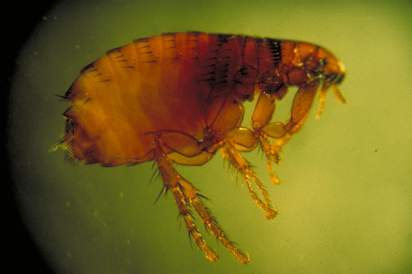 Adult
Hair of dog or cat
Anoplura – sucking lice
Egg
Hair of swine, cattle or others
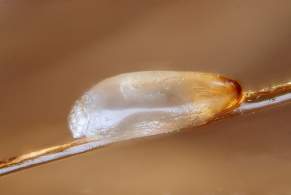 Nymph
Skin of swine or cattle
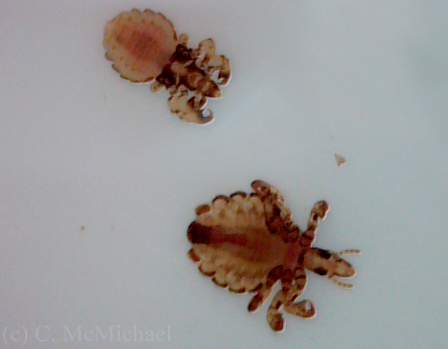 Adult
Skin of swine or cattle
Mallophaga - chewing lice
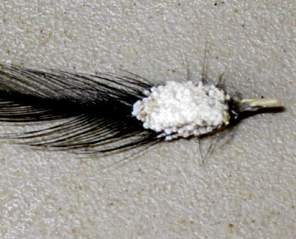 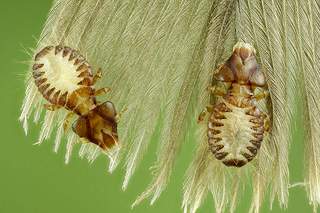 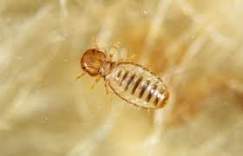 Nymph
Adult
Egg
on feathers of birds (primarily)  or hair of mammals
Strongylus  vulgaris – large strongyle of the horse
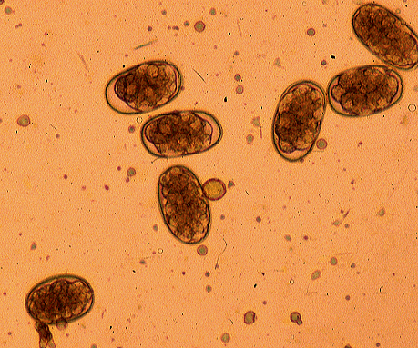 Eggs
Feces of horse
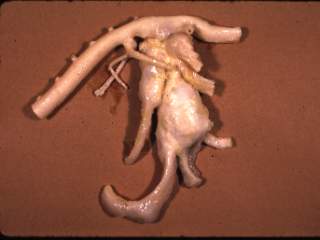 Larvae Found in soil, are ingested go to the intestine crawl out of intestine
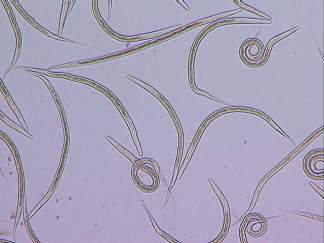 travel to the blood vessels develop for months then return to intestine as adults
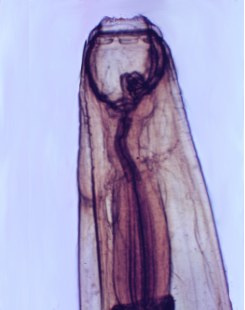 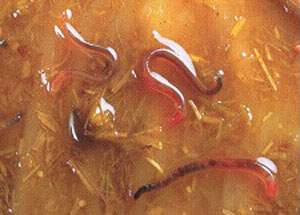 Adult
cecum and colon of horse
Strongyloides westeriintestinal threadworms of horse
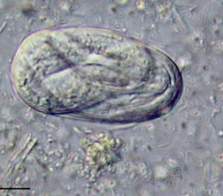 Egg-adult female lives in small intestines of foals Larvated eggs passed in feces
Larva
Skin penetration, or passed in milk to young foals
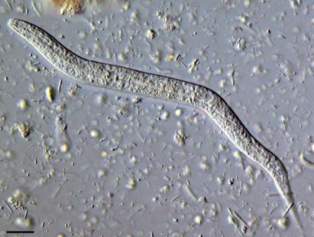 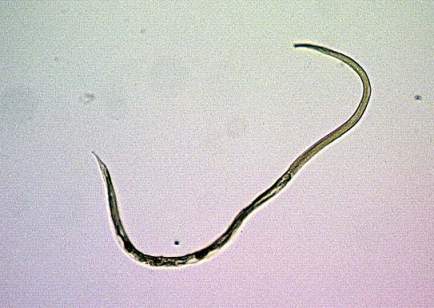 Adult female
Small intestine of foals
Dirofilaria immitis-heartwormof dogs
Larva
Mosquito
Microfilaria
Blood
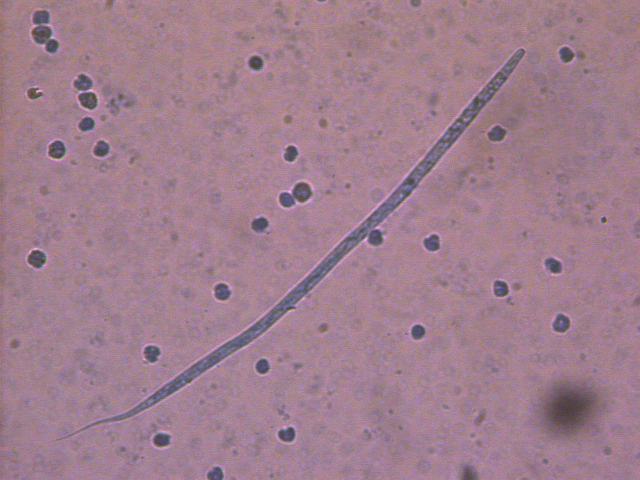 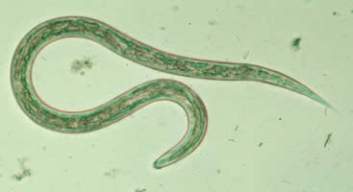 Adults
Heart
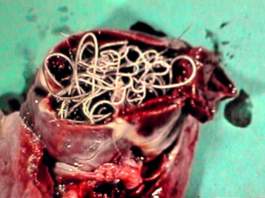 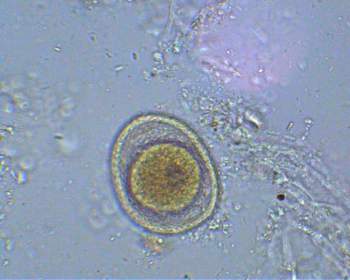 Toxocara canis-  round worm of dogs
Egg
Soil contaminated with feces
Egg containing larva eaten by dog
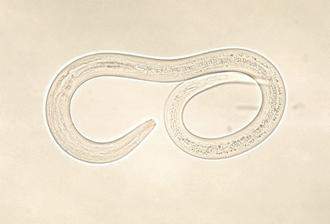 Larva
Egg hatches canine intestinal tract
Larva goes to lungs,  then tissues uterus if the dog is pregnant, or mammary glands if host recently whelped 
                     Adults
Canine intestine where they  mate.
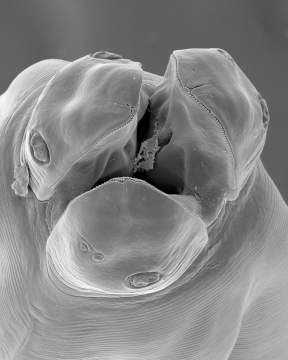 Trichuris  vulpis- whipworm
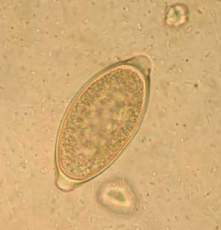 Egg
Ingested by dog and hatch in small intestine
Larva
Penetrate into the intestinal wall of dog, then re-enter the lumen after 2-10 days, then passes down to the dog’s cecum
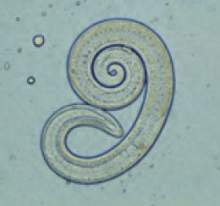 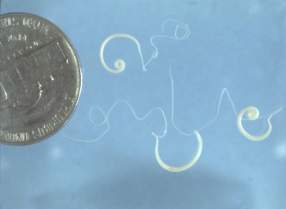 Adult
Mucosa of cecum and large intestine in dog
Dipylidium caninum- tapeworm dog and cat
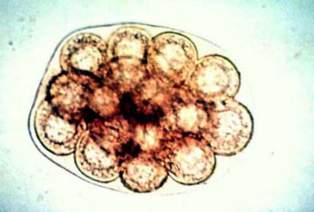 Egg ingested 
by larvae flea
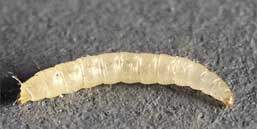 Egg basket
Dog/Cat feces
Adult
Dog/cat small intestine
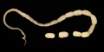 Taenia pisiformis- dog tapeworm
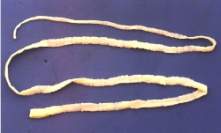 Proglottids
When the dog eats the rabbit they begin to form in the small intestine
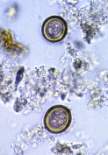 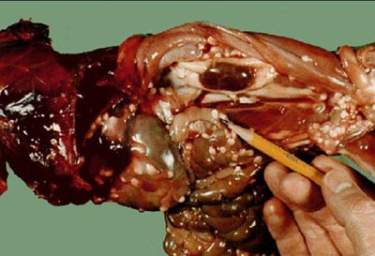 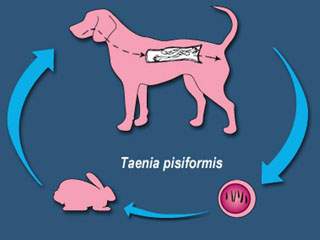 Eggs
Eliminated in feces and ingested by a rabbit and hatches in small intestine
Larvae
Burrows through the intestinal wall and travels to the liver via the blood
Fasciola hepatica - liver fluke of cattle and sheep
Egg
Feces
Cercariae
Snail
Miracidium
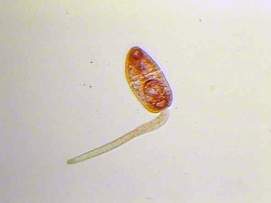 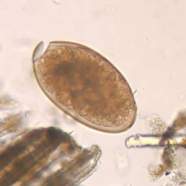 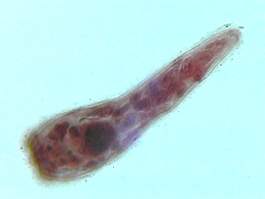 Adult
Liver
Metacercariae
Vegetation
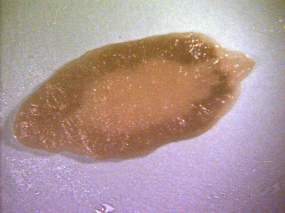 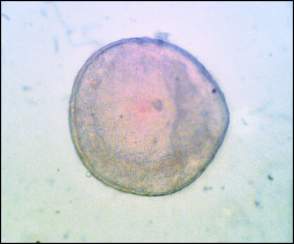 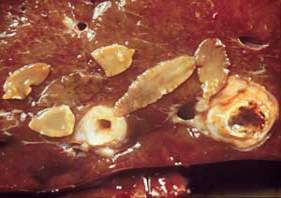 Giardia intestinalis
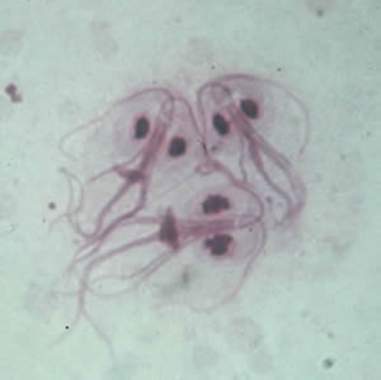 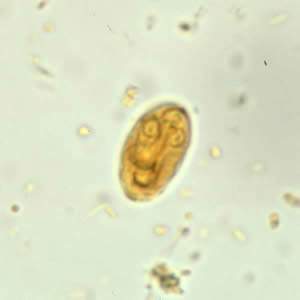 Cyst
Trophozite
Found in feces of many animal species
Giardia troph
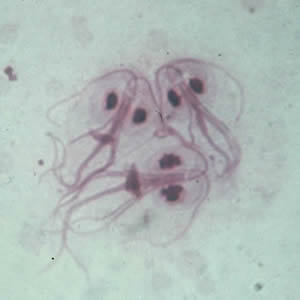 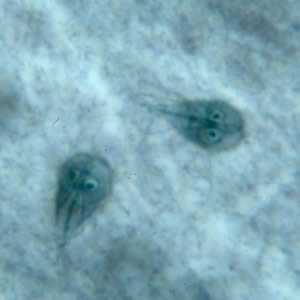 Calcium oxalate crystals
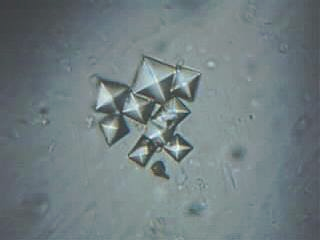 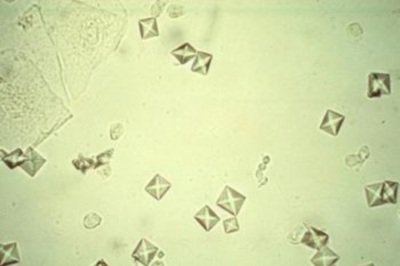 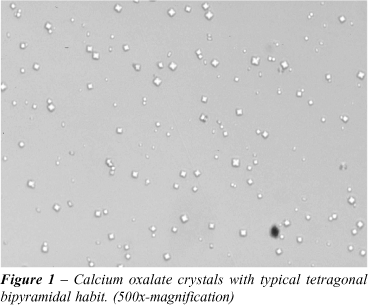 Cat Warble (Genus Cuterebra)
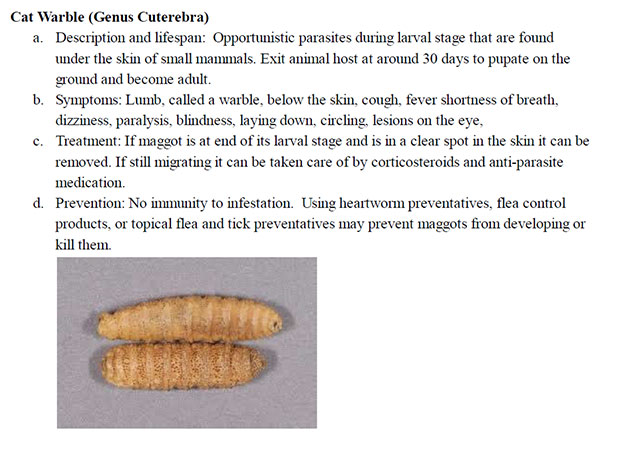 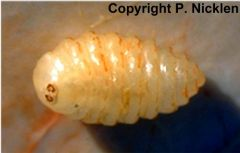 Cocci (Bacteria)
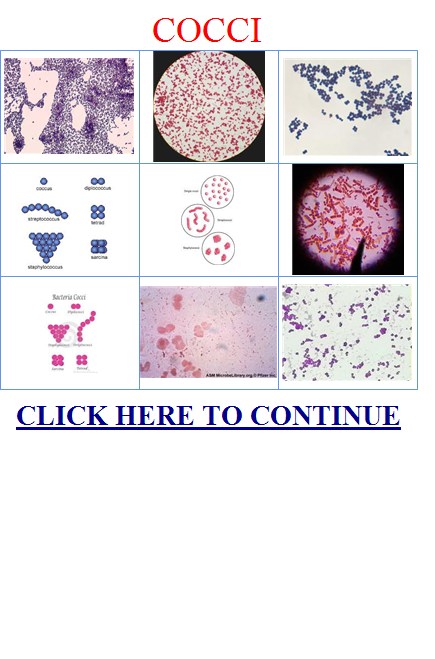 Coccidia (Genus Isopora or Eimeria)
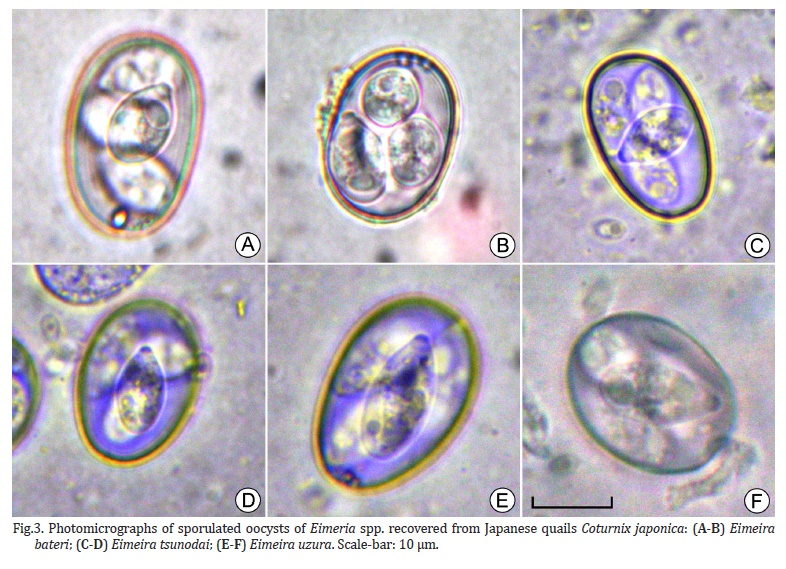 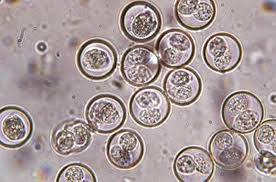 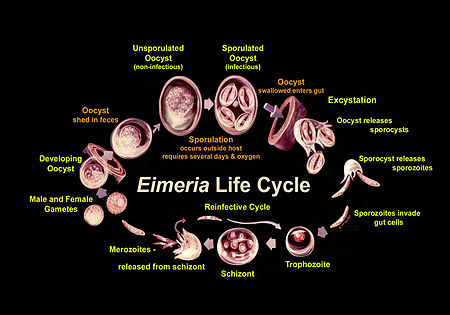 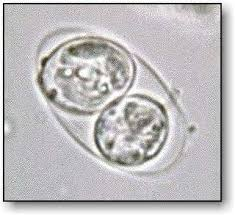 Eosinophils
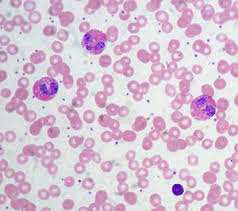 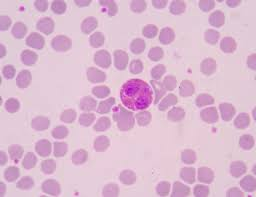 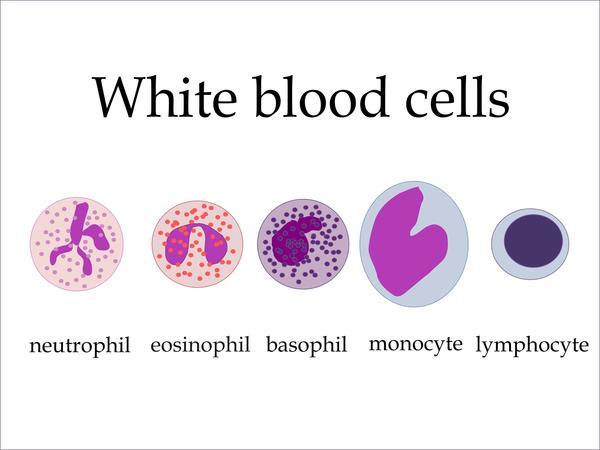 Epithelial cells (urine)
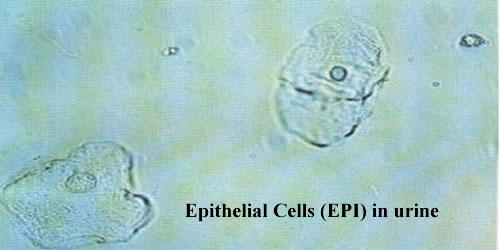 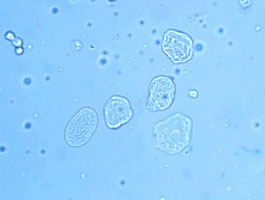 Flea Larva (Genus Ctenocephalides)
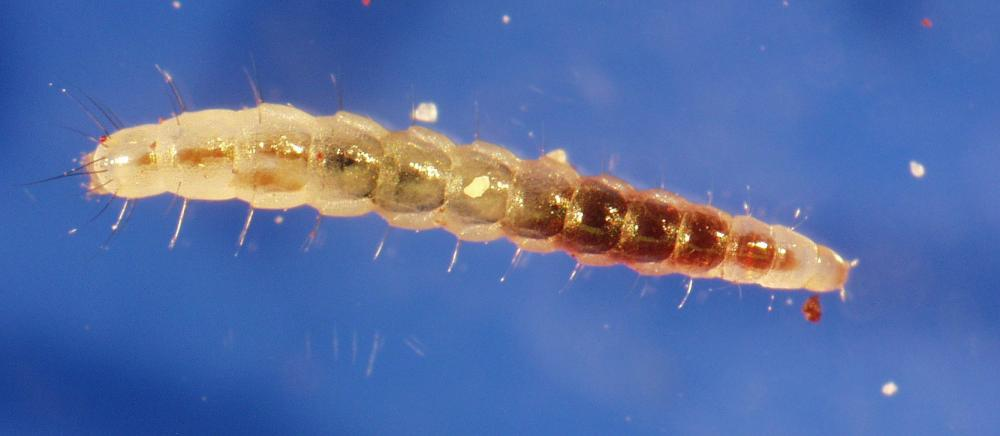 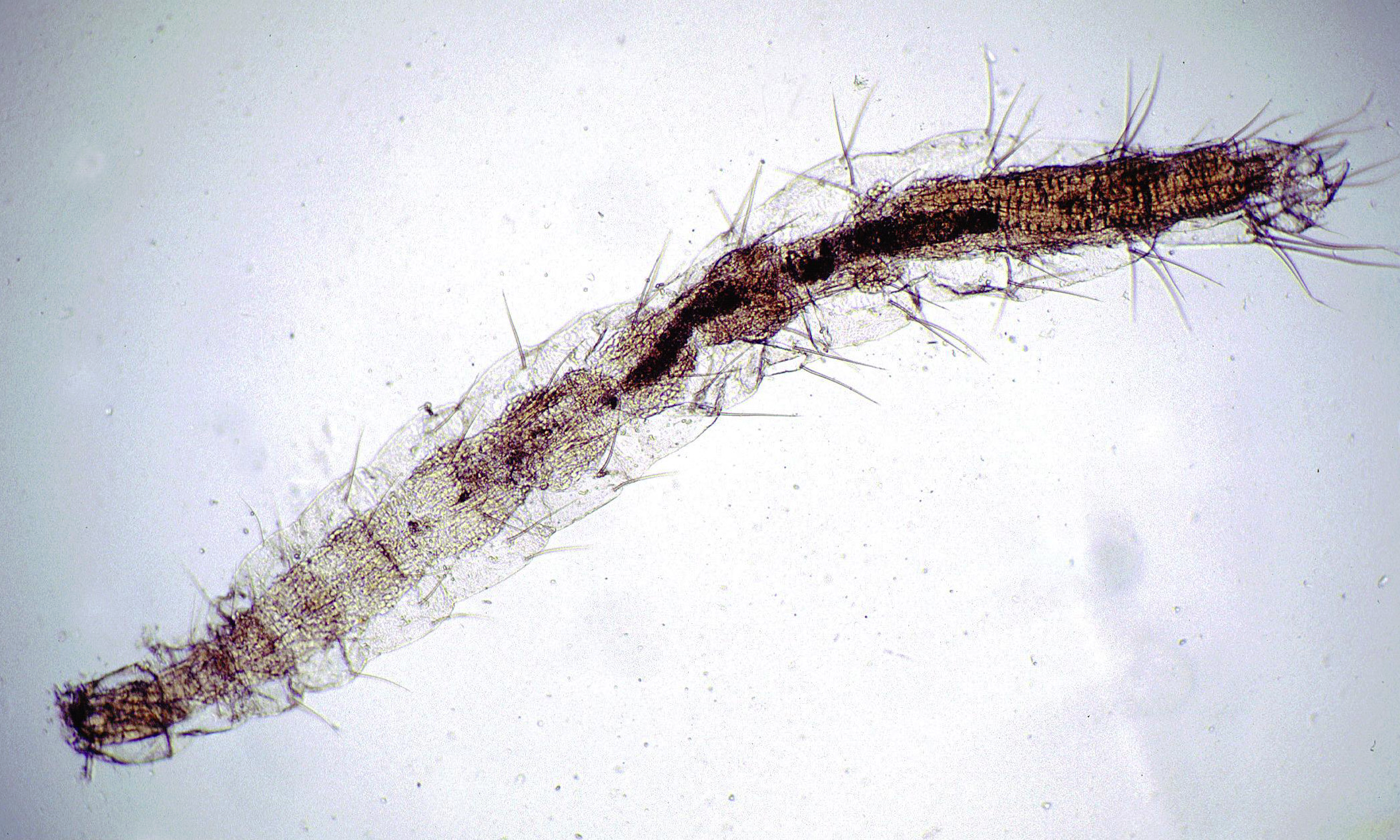 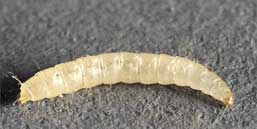 Flea Tapeworm Egg (Genus Dipylidium)
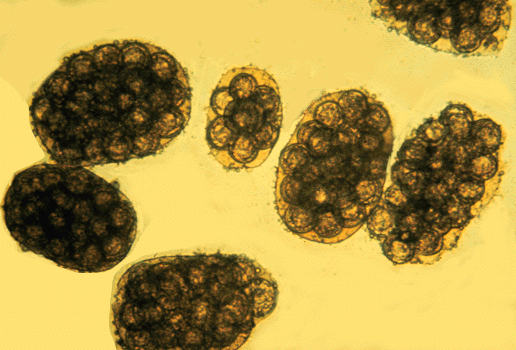 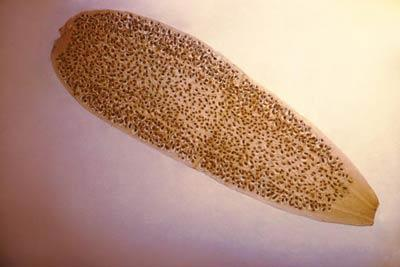 Flea Tapeworm Segment (Genus Dipylidium)
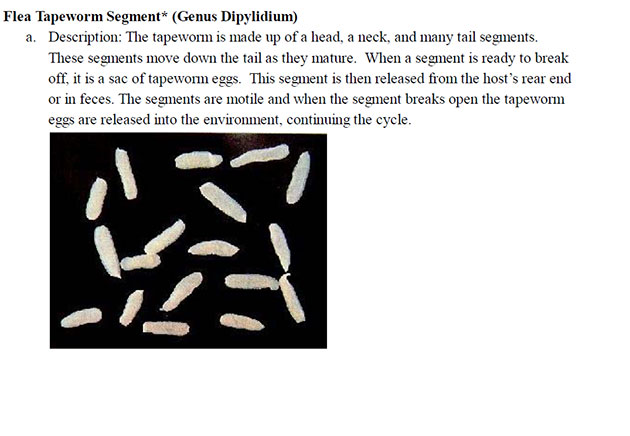 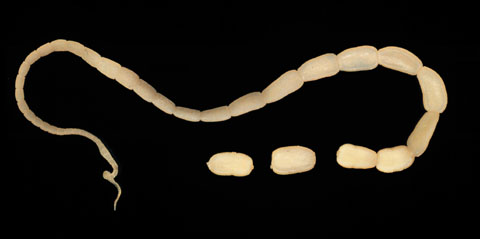 Flea Tapeworm (Genus Dipylidium)
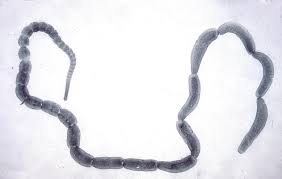 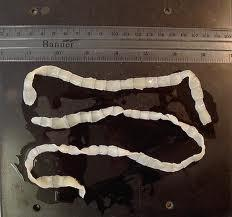 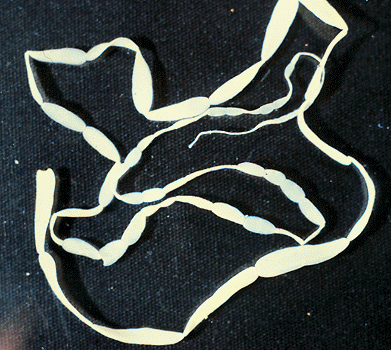 Fleas (Genus Ctenocephalides)
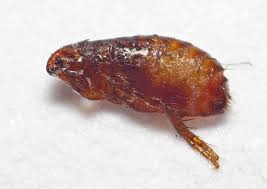 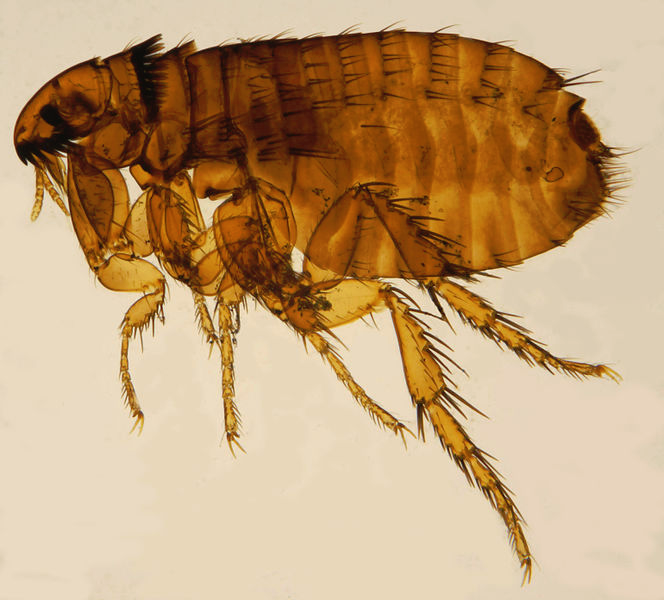 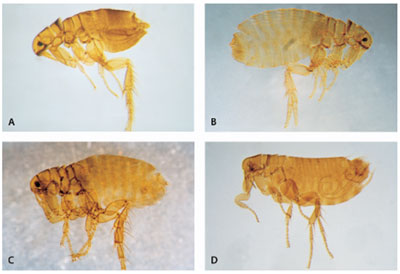 Mosquito Adult & Larva
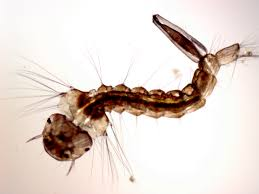 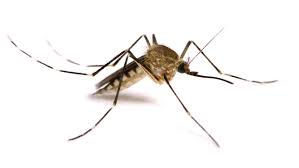 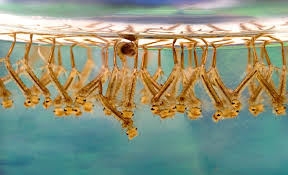 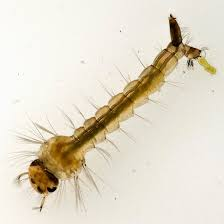 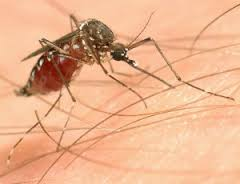 Neutrophils
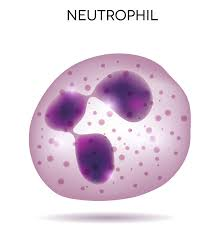 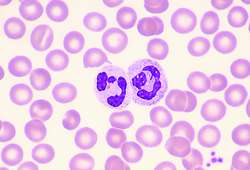 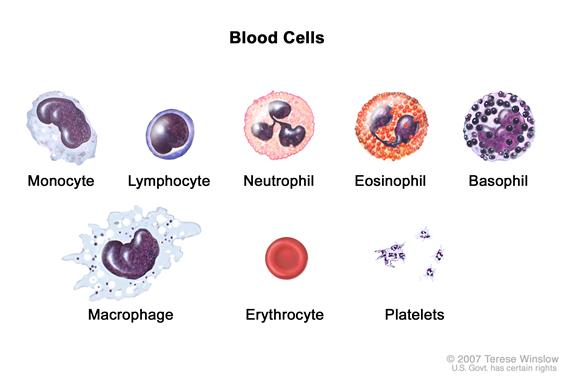 Platelets
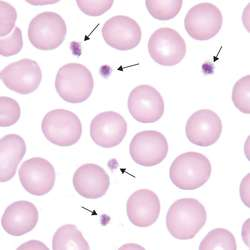 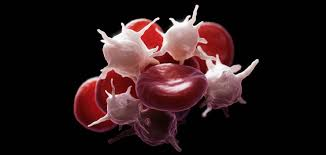 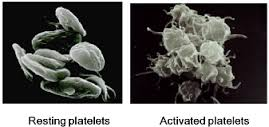 Red blood cell (erythrocyte)
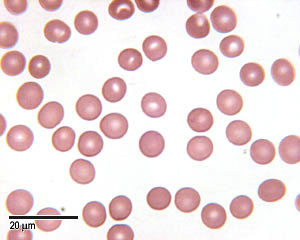 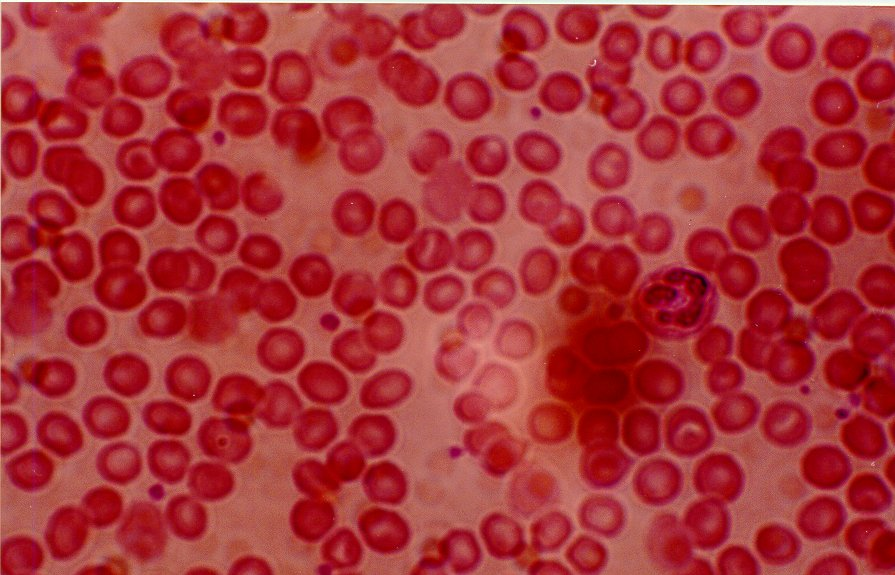 Rod (bacteria)
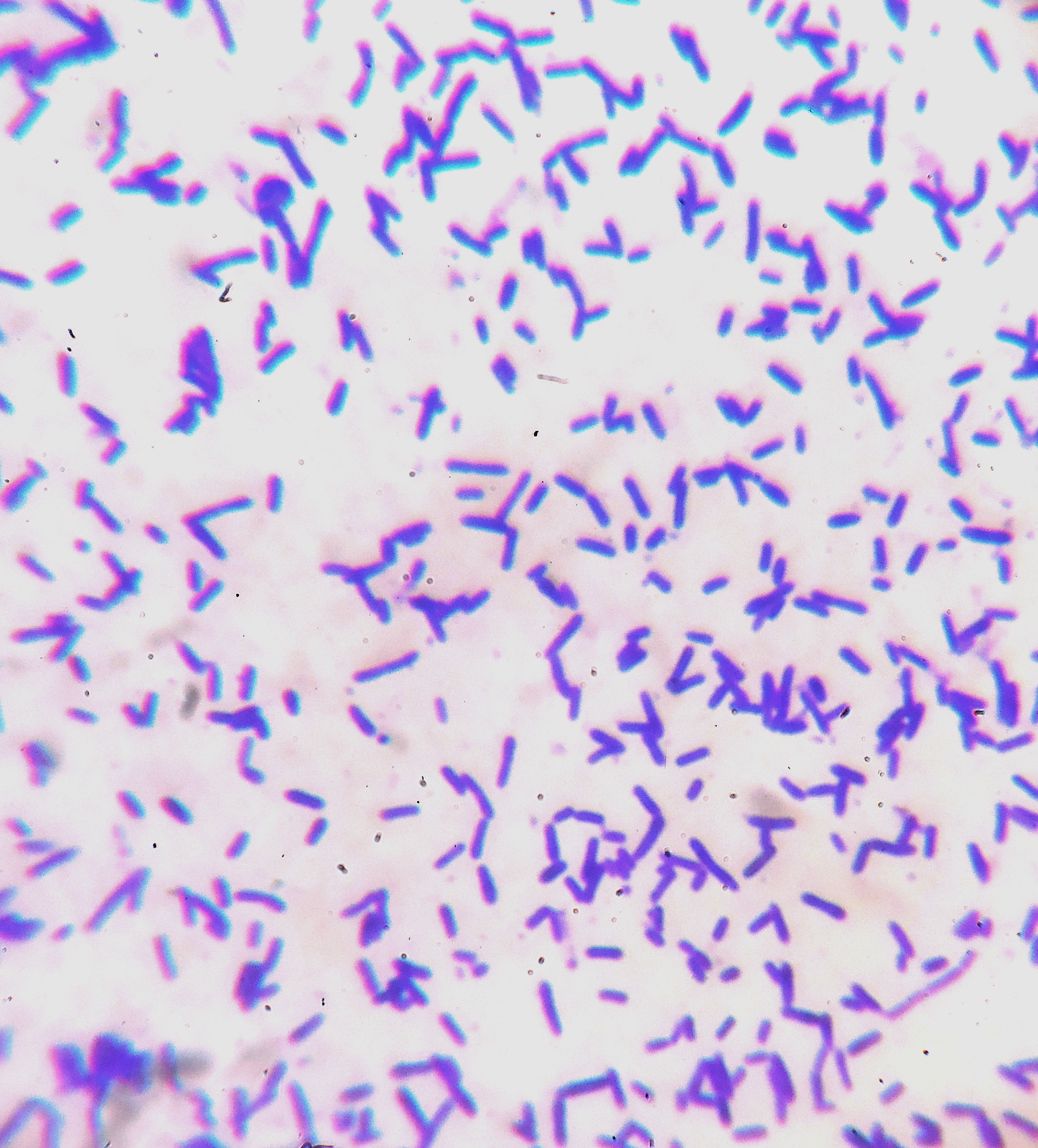 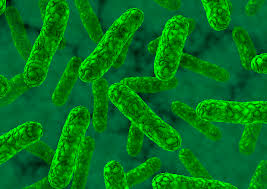 Tick – American Dog
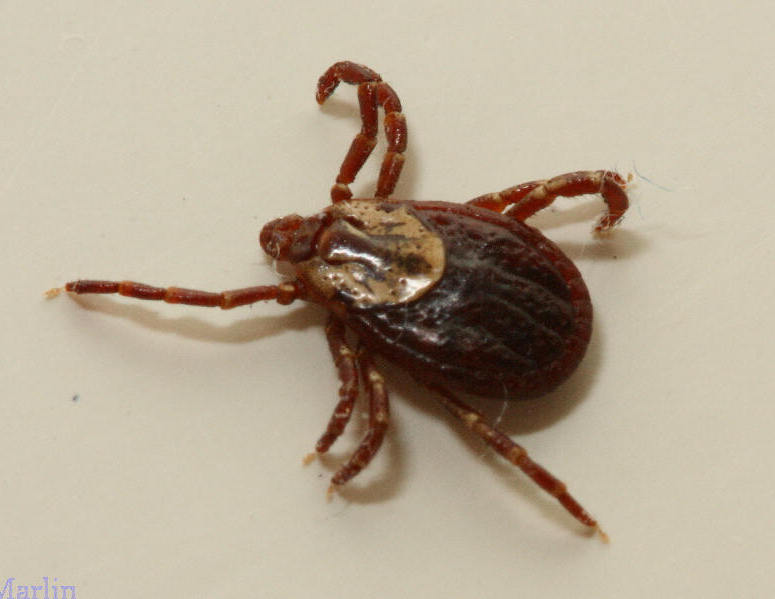 Tick – Black Legged Deer
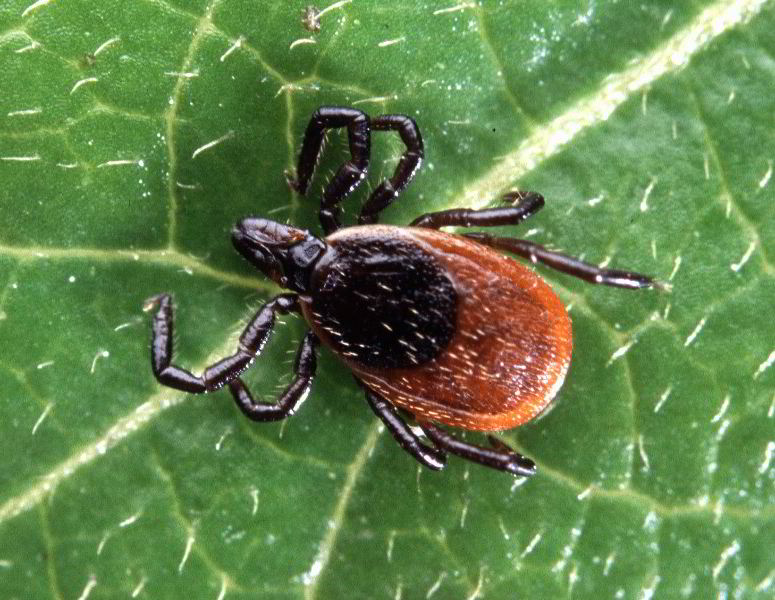 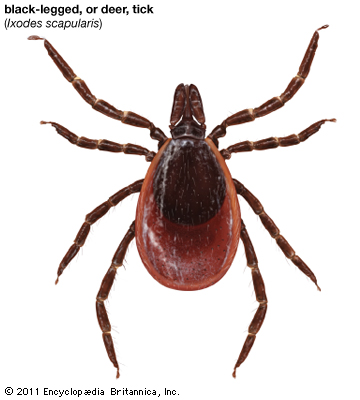 Tick – Brown Dog
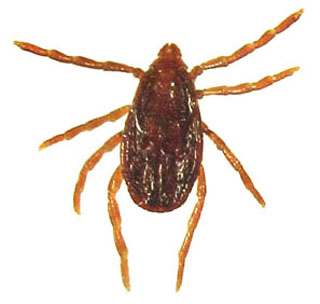 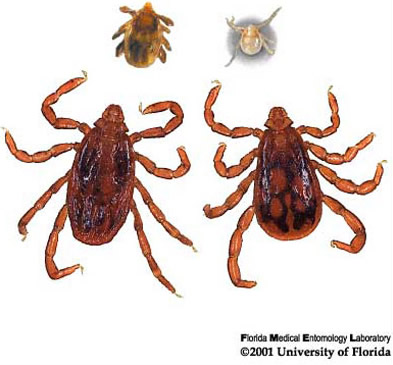 Tick - Lonestar
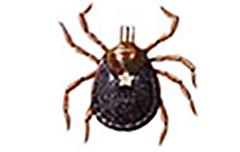 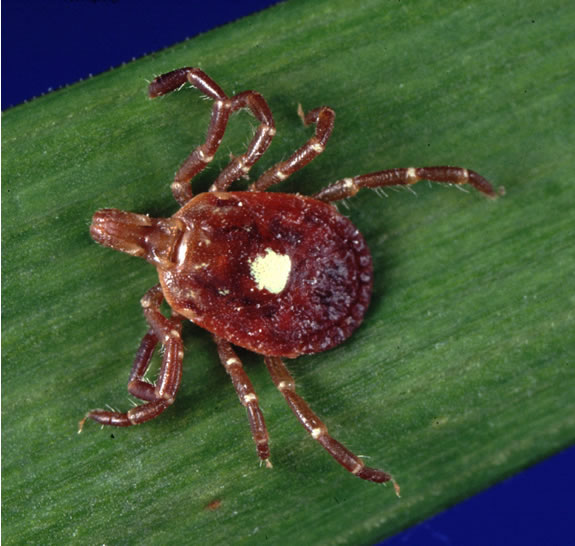 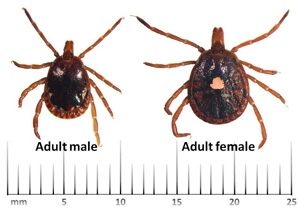 Yeast (cytology)
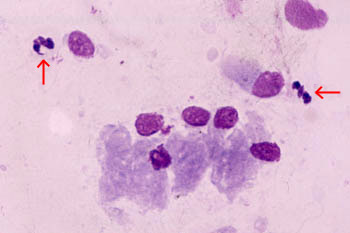 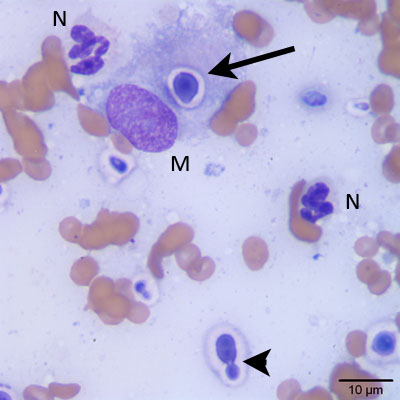